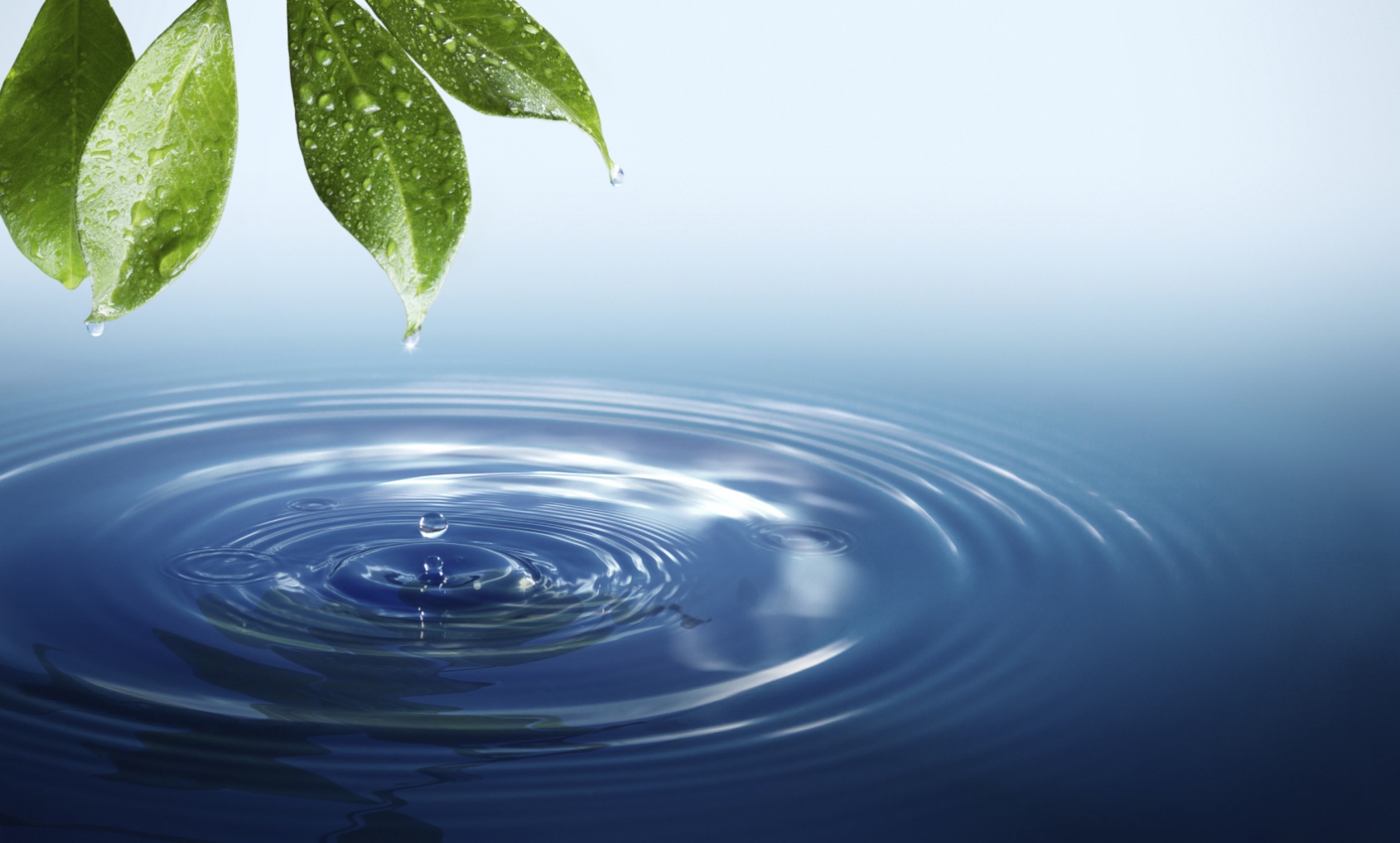 Pokoj
Ovoce Božího Ducha však je láska, radost, pokoj, trpělivost, laskavost, dobrota, věrnost, tichost a sebeovládání. Proti tomu se zákon neobrací.
Galatským 5,22-23
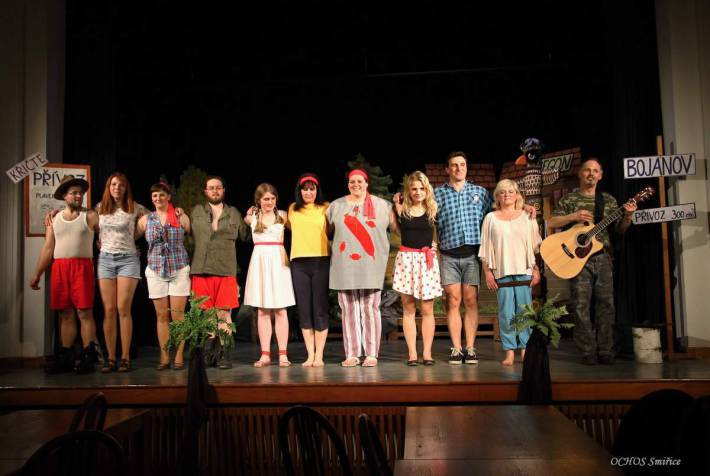 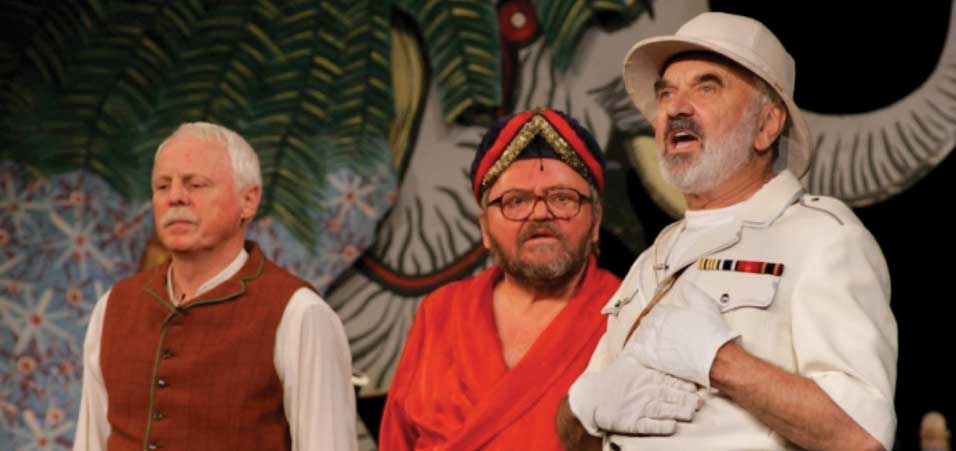 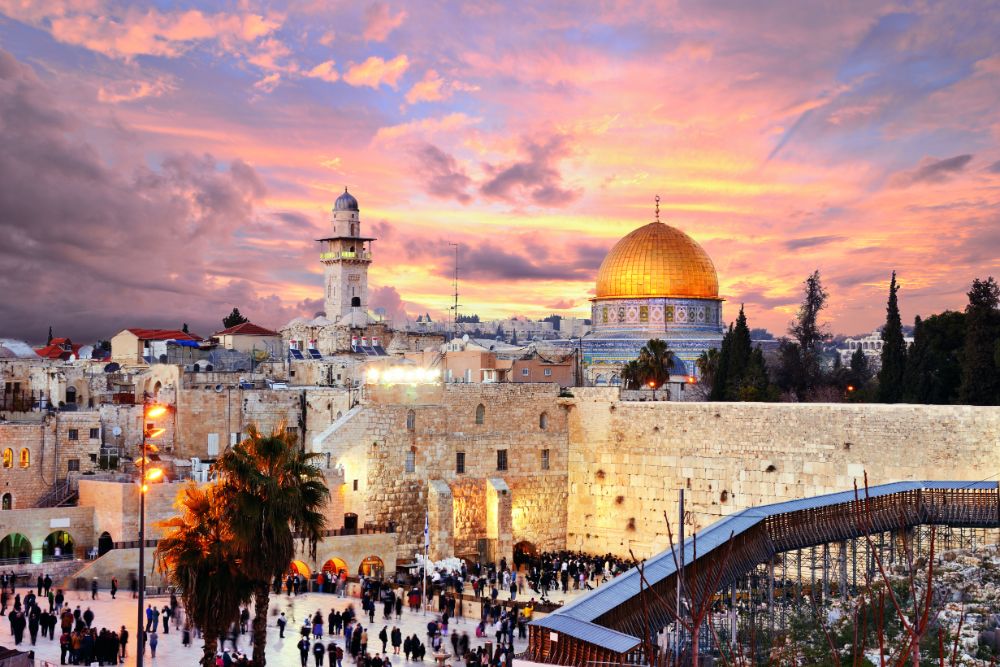 Náš vztah s Bohem
+
Náš vztah k sobě samému
+
Náš vztah k okolí
=  Pokoj
Náš vztah k Bohu
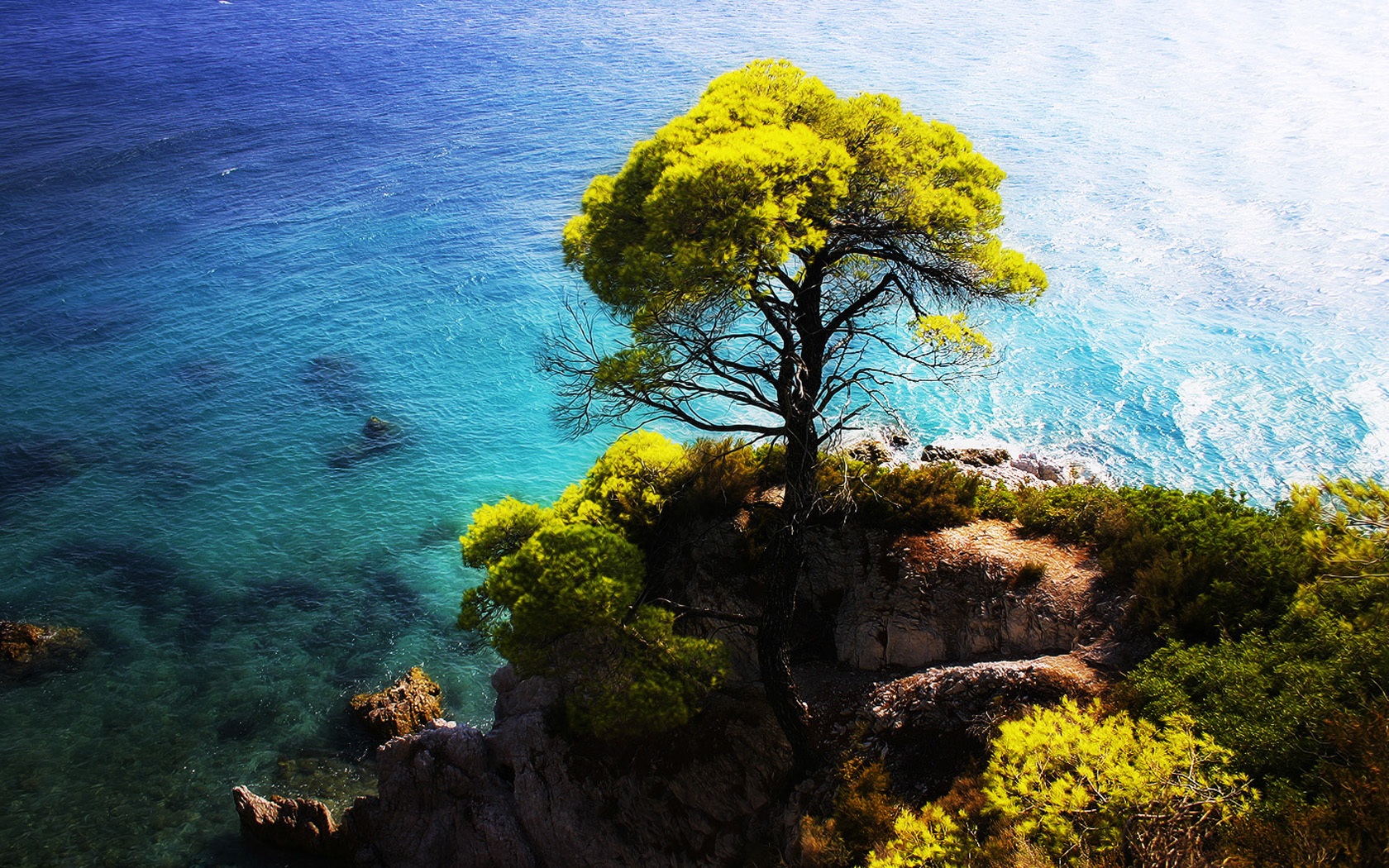 Náš vztah k sobě samému
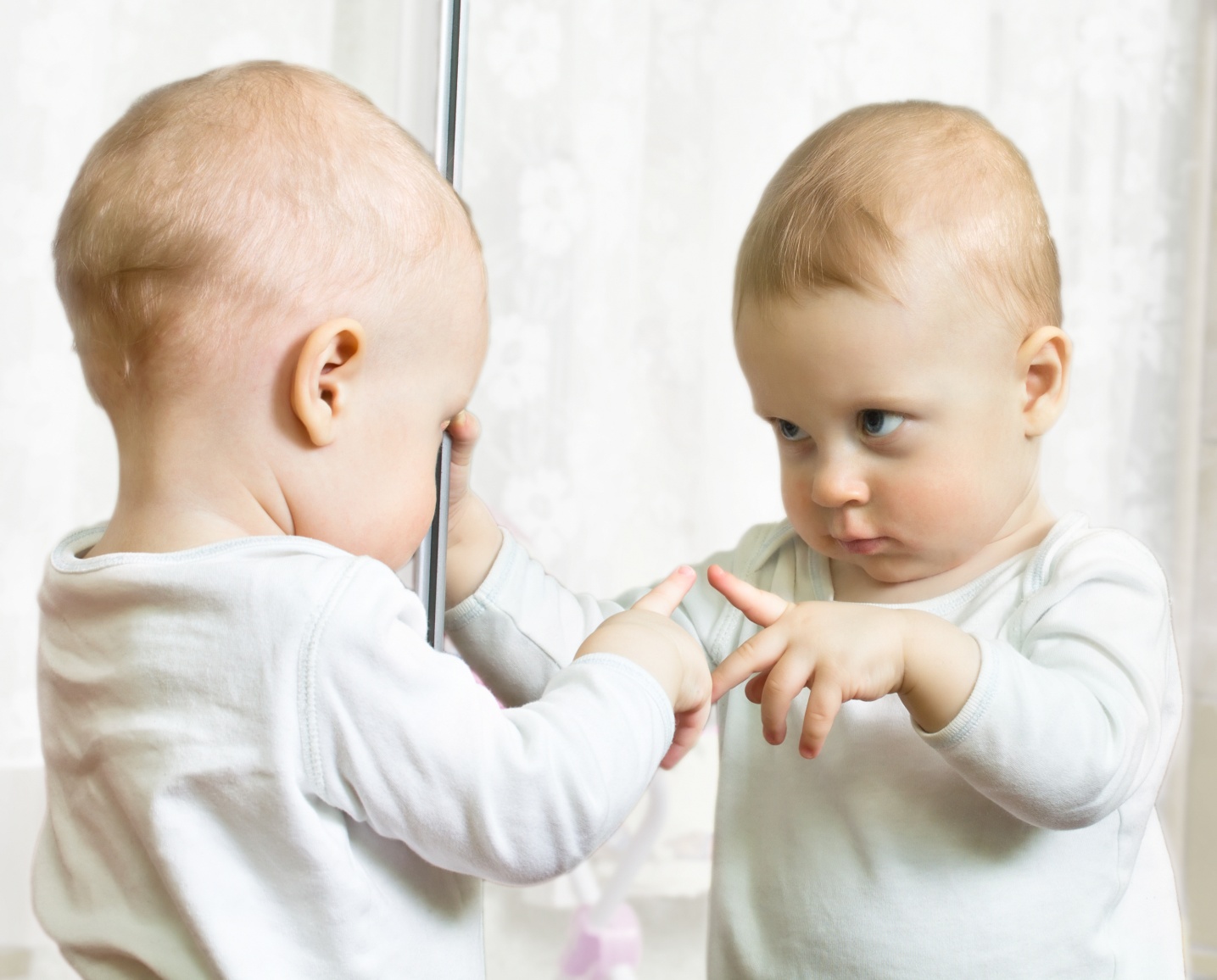 Náš vztah k okolí
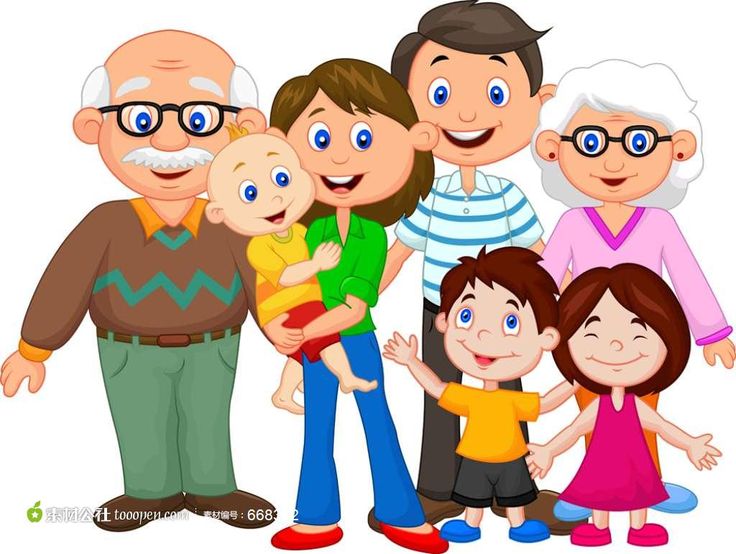 Užijte si šábes ;)